VIII ЩОРІЧНИЙ ФОРУМ ЮРИСКОНСУЛЬТІВ
ОПТИМІЗАЦІЯТРУДОВИХ ВІДНОСИН
ЖАДОБІН ВІТАЛІЙ 
адвокат, партнер АО SENSUM
VIII ЩОРІЧНИЙ ФОРУМ ЮРИСКОНСУЛЬТІВ
Базові ресурси суб’єкта господарювання 
- Основні засоби
- Оборотні засоби 
- Персонал
Оптимізація трудових відносин – процес підвищення ефективності управління персоналом суб’єкта господарювання, безпосередньо спрямований на досягнення максимальних показників ефективності діяльності такого суб’єкта
Методи управління персоналом
- адміністративні (організаційний метод, заснований на ієрархії управління) (стягнення/заохочення);
- економічні (у тому числі застосування системи визначення ключових показників ефективності);
- соціально-психологічні (задоволення культурних і духовних потреб, створення належного психологічного клімату).
VIII ЩОРІЧНИЙ ФОРУМ ЮРИСКОНСУЛЬТІВ
СУЧАСНІ ТРЕНДИ ОПТИМІЗАЦІЇ ТРУДОВИХ ВІДНОСИН
 
Оптимізація (скорочення) штату;
Цивільно-правові договори;
Аутсорсинг, аутстафінг;
Дистанційна, надомна робота.
VIII ЩОРІЧНИЙ ФОРУМ ЮРИСКОНСУЛЬТІВ
СКОРОЧЕННЯ ЧИСЕЛЬНОСТІ АБО ШТАТУ ПРАЦІВНИКІВ 
(одна з підстав для розірвання трудового договору, передбачена п. 1  ч. 1 ст. 40  КЗпПУ)
Розірвання трудового договору за зазначеною підставою відбувається в  разі зміни організації виробництва і праці, у тому числі в разі реорганізації  підприємства (злиття,  приєднання,  поділ, виділення, перетворення), зміни його власника, прийняття власником або  уповноваженим  ним органом рішення про скорочення чисельності або штату у зв'язку з перепрофілюванням,  а також з інших  причин, які  супроводжуються  змінами  у  складі  працівників за посадами, спеціальністю, кваліфікацією, професією.
Скорочення чисельності  та  скорочення  штату  -  поняття  НЕ тотожні. 
Чисельність працівників - це списочний склад працюючих, і скорочення  чисельності  працівників передбачає зменшення  їх кількості.  
Штат працівників - це сукупність посад,  встановлених штатним розписом підприємства.  Тому скорочення штату являє  собою зміну  штатного  розпису  за  рахунок  ліквідації певних посад або зменшення кількості штатних одиниць за певними посадами.
Лист/роз’яснення Міністерства праці та соціальної політики від 07.04.2011 року № 114/06/187-1
VIII ЩОРІЧНИЙ ФОРУМ ЮРИСКОНСУЛЬТІВ
Ризики: 
-  ст. 265 КЗпП: штраф у розмірі 10 МЗП за кожного працівника;
- адміністративний штраф ст. 41 КУпАП у розмірі від 500 до 1000 НМДГ (від 8 500 до 17 000 грн).
VIII ЩОРІЧНИЙ ФОРУМ ЮРИСКОНСУЛЬТІВ
ДИСТАНЦІЙНА ТА НАДОМНА РОБОТА

Законом України № 540-ІХ «Про внесення змін до деяких законодавчих актів України, спрямованих на забезпечення додаткових соціальних та економічних гарантій у зв'язку з поширенням коронавірусної хвороби (COVID-19)» від 30.03.2020 року внесено певні зміни в трудові відносини під час карантину, а саме в                             КЗпП України та Закон України «Про зайнятість населення» (зміни в статтю 60 КЗпП).
 
Проект Закону про внесення змін до деяких законодавчих актів щодо удосконалення правового регулювання дистанційної роботи № 4051 від 04.09.2020 року (зміни до КЗпП України та ЗУ «Про охорону праці»).
VIII ЩОРІЧНИЙ ФОРУМ ЮРИСКОНСУЛЬТІВ
Застосування відповідних опцій побудови бізнес-процесів дозволяє менеджменту зосередитися на основній господарській меті підприємства, а всі інші супутні (не профільні) процеси передати професіоналам відповідної сфери. Таким чином, розширюється спектр професійних навичок бізнес-команди, знижується навантаження на менеджмент і зменшуються операційні ризики, у тому числі трудового законодавства.
VIII ЩОРІЧНИЙ ФОРУМ ЮРИСКОНСУЛЬТІВ
CASE STUDY 

ОПТИМІЗАЦІЯ ТРУДОВИХ ВІДНОСИН
VIII ЩОРІЧНИЙ ФОРУМ ЮРИСКОНСУЛЬТІВ
ДЯКУЮ ЗА УВАГУ!
Адвокат, партнер АО SENSUM
ВІТАЛІЙ ЖАДОБІН

Моб.: +380 66 529 25 99
E-mail: zhadobinvitaly@ukr.net
Facebook: https://www.facebook.com/zhadobinvitaly
 
М. КИЇВ, БУЛЬВ. ЛЕСІ УКРАЇНКИ, 7А, ОФІС. 54
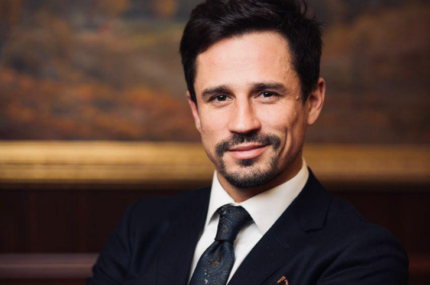